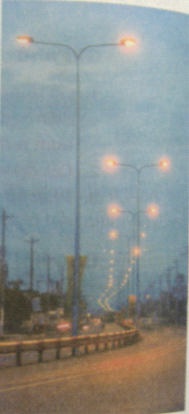 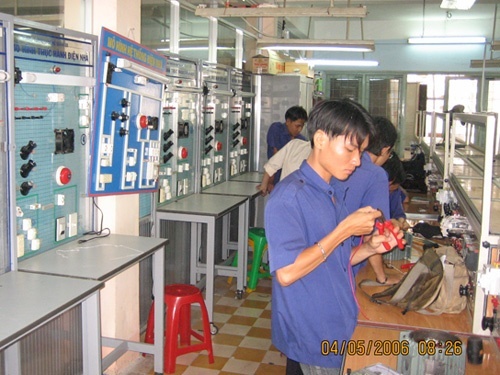 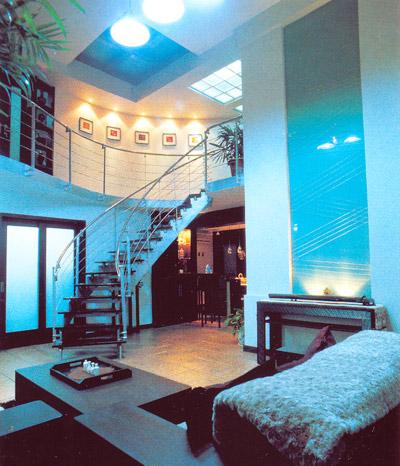 H.1
H.2
H.3
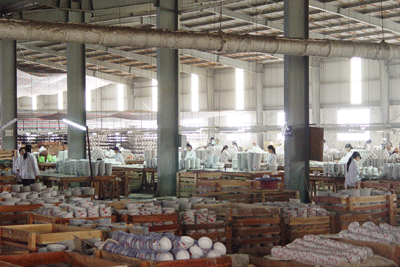 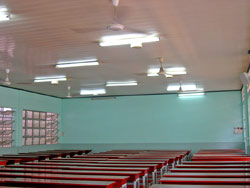 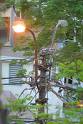 H.6
H.5
H.4
TIẾT 43. 
SỬ DỤNG HỢP LÝ ĐIỆN NĂNG
TÍNH TOÁN TIÊU THỤ ĐIỆN NĂNG
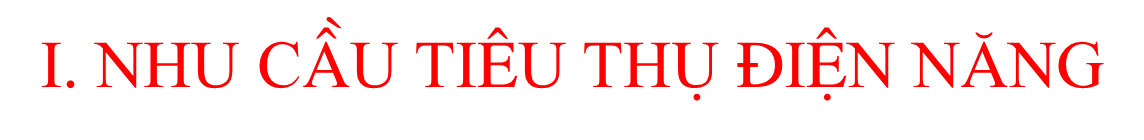 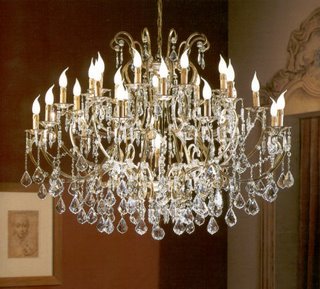 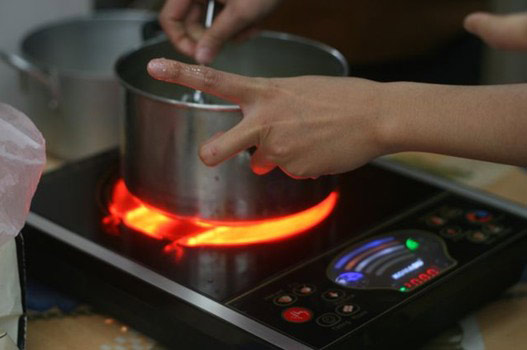 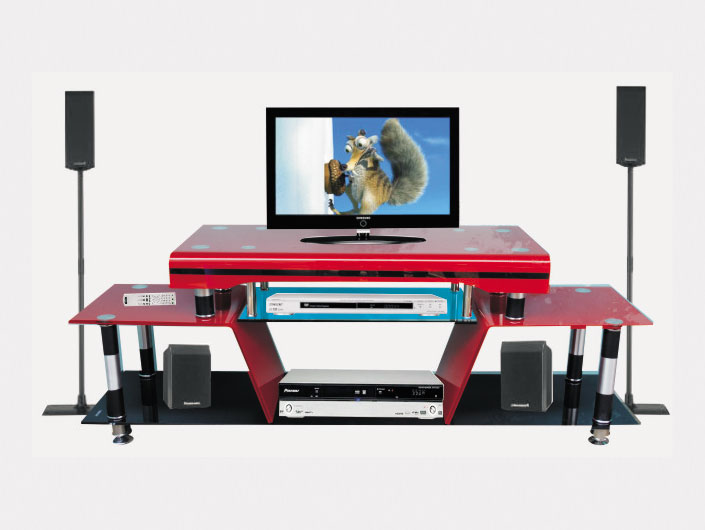 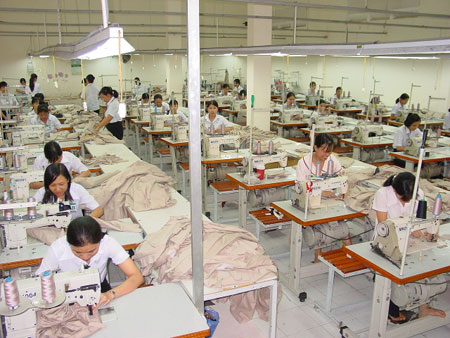 NHU CẦU TIÊU THỤ ĐIỆN NĂNG
1. Giờ cao điểm tiêu thụ điện năng
- Giờ cao điểm là những giờ tiêu thụ điện năng nhiều
- Giờ cao điểm trong ngày: từ 18h-22h
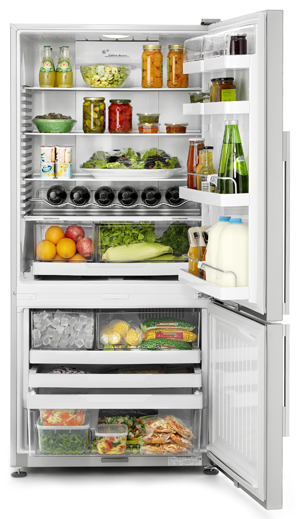 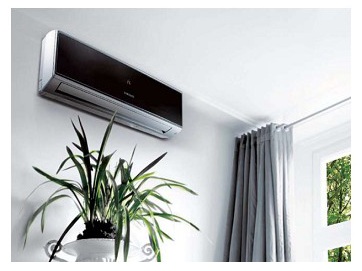 - Giờ thấp điểm từ 22h-4h hàng ngày; giờ cao điểm từ  18h-22h hàng ngày; giờ bình thường từ 4h-18h.
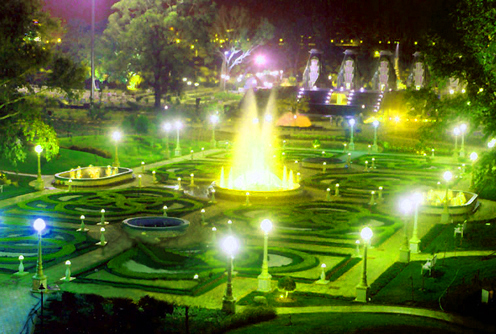 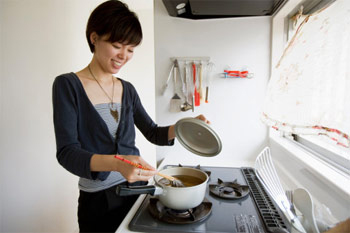 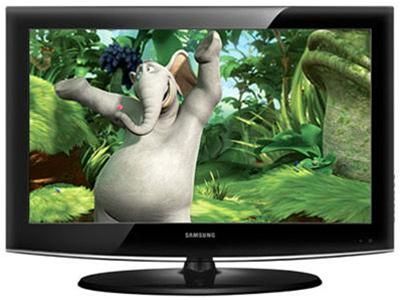 Bài 48.SỬ DỤNG HỢP LÝ ĐIỆN NĂNG
I. NHU CẦU SỬ DỤNG ĐIỆN NĂNG:
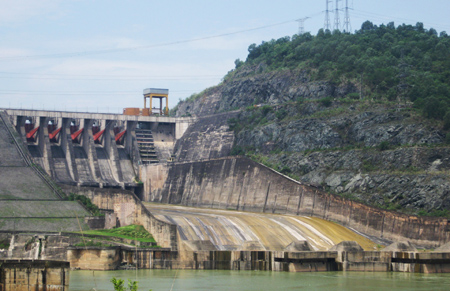 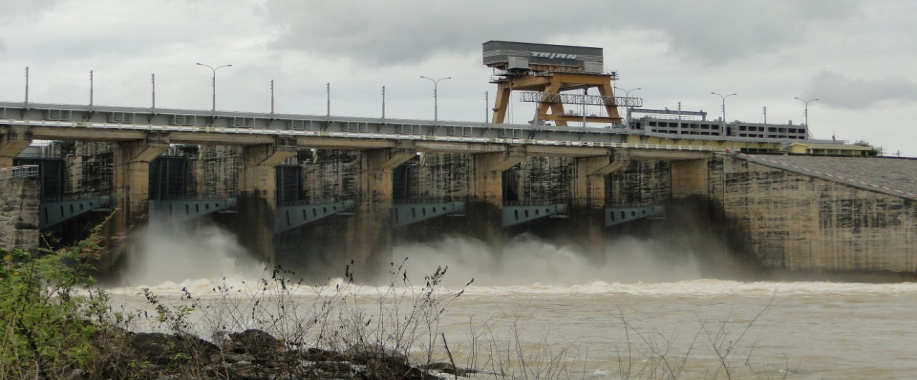 Thuỷ điện Trị An
Thuỷ điện Hoà Bình
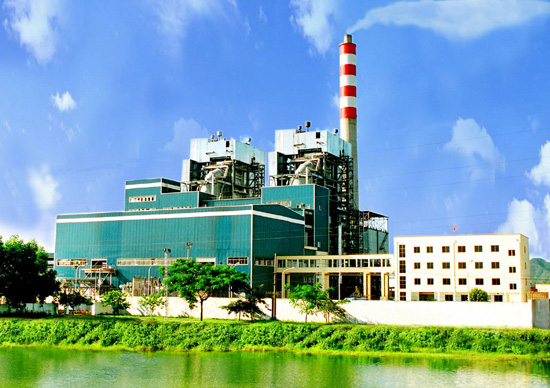 Nhà máy nhiệt điện Long Phú
1.Giờ cao điểm tiêu thụ điện năng:
2.Những đặc điểm của giờ cao điểm:
- Em hãy kể tên một số nhà máy phát điện ở nước ta?
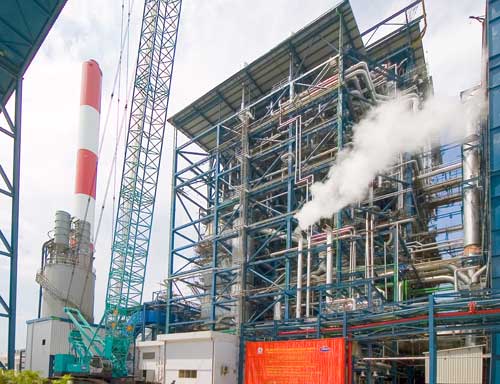 Nhà máy nhiệt điện UOÂNG BÍ
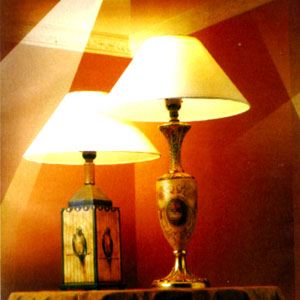 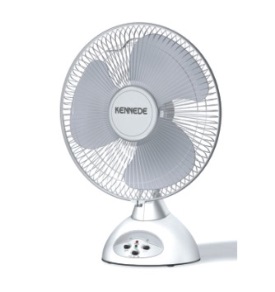 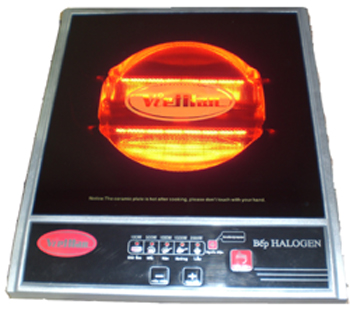 Tối hơn
Quay chậm hơn
Lâu hơn
II.SỬ DỤNG HỢP LÍ VÀ TIẾT KIỆM ĐIỆN NĂNG:
Những biện pháp nào để sử dụng điện năng hợp lí:
1.Giảm bớt tiêu thụ điện năng trong giờ cao điểm
Cắt giảm điện ở một số đồ 
dùng điện không thiết yếu
Không là quần áo
Cắt điện lò sưởi…
Thay đèn sợ đốt bằng đèn huỳnh quang,đèn led.
2.Sử dụng đồ điện có hiệu suất cao
Sử dụng đèn compac-huỳnh quang,đèn led
3.Không sử dụng lãng phí điện năng
Không sử dụng điện khi không có nhu cầu
Tắt điện, quạt khi ra về
Biện pháp khác
Sử dụng đồ dùng điện có hiệu suất cao để tiết kiệm điện năng.
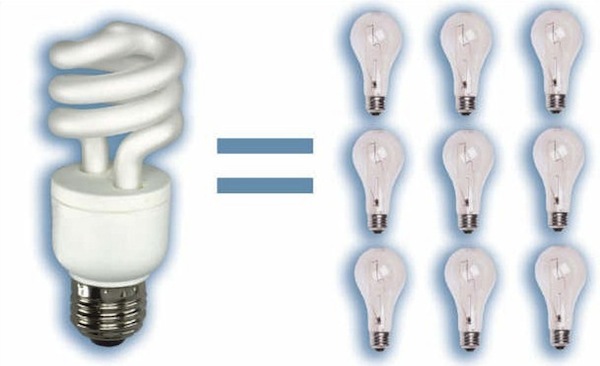 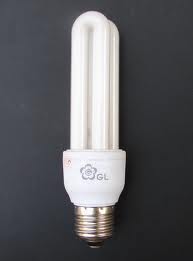 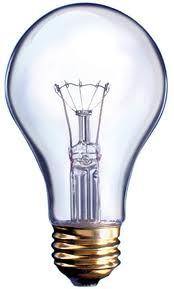 Đèn compact
Đèn sợi đốt
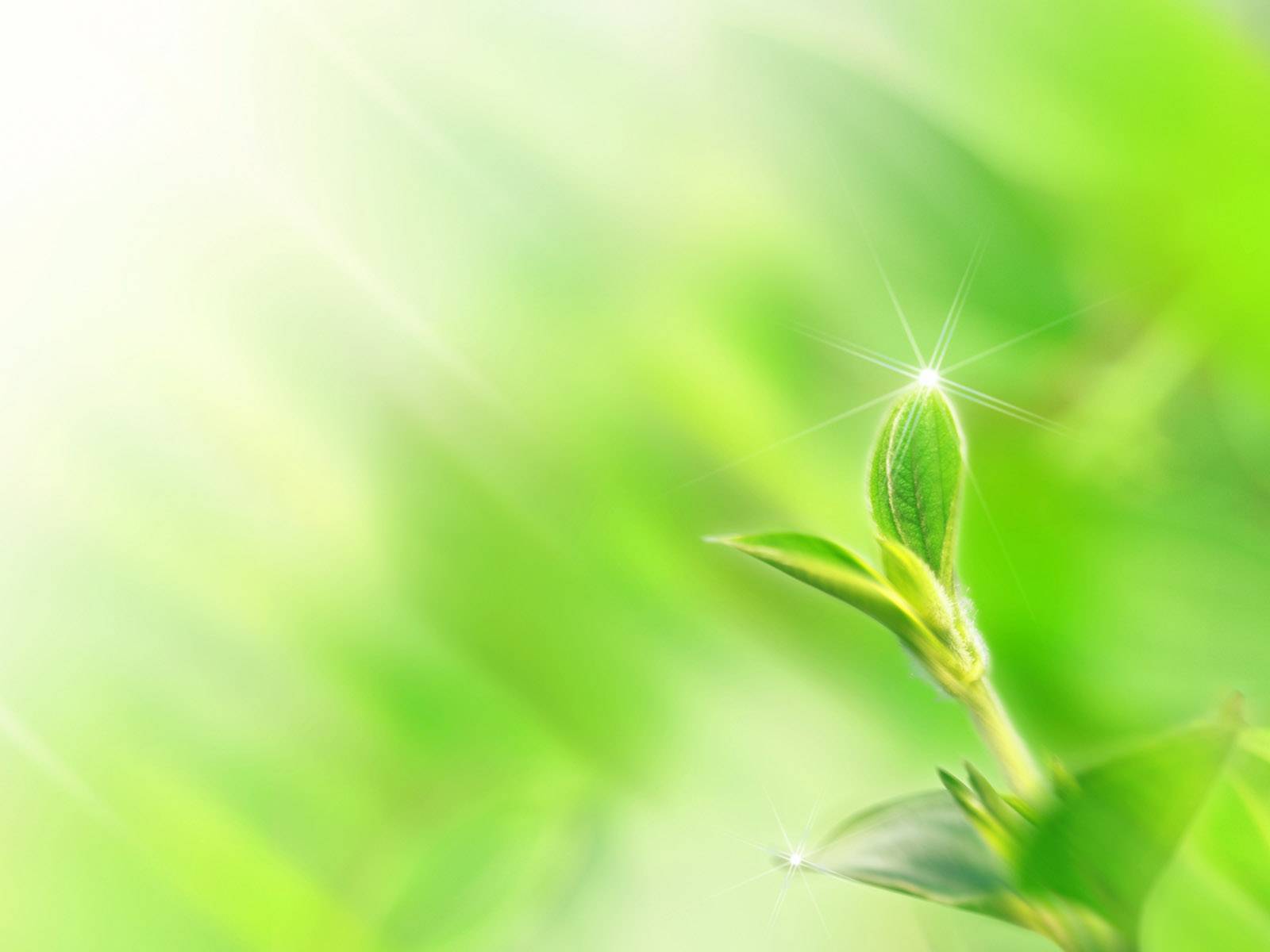 Một số biện pháp tiết kiệm điện khác
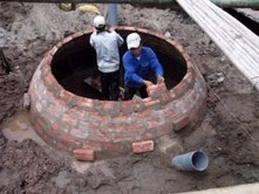 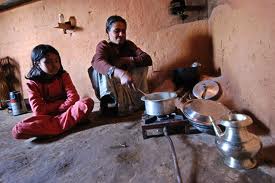 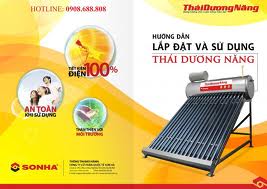 III. TÍNH TOÁN TIÊU THỤ ĐIỆN NĂNG
- Điện năng tiêu thụ của đồ dùng điện được tính như sau :
A = P.t
P: là công suất điện của đồ dùng điện
(W, KW)
Trong đó
t : là thời gian làm việc của đồ dùng điện
( h )
A : là điện năng tiêu thụ của đồ dùng điện trong thời gian t
(Wh, KWh)
1kWh =
1000 Wh
* Ví dụ : Tính điện năng tiêu thụ của bóng đèn 220V – 40W trong một tháng ( 30 ngày ), mỗi ngày bật đèn 4 giờ.
Cho biết:
	P=40W
	t =4.30=120(h)
Tính: A= ?
Giải
Điện năng tiêu thụ của bóng đèn trong một tháng là:
A=P.t=40.120=480(Wh) = 4,8(kWh)                                     Đáp số:4,8 (kWh)
Điện năng tiêu thụ của các đồ dùng điện trong ngày:
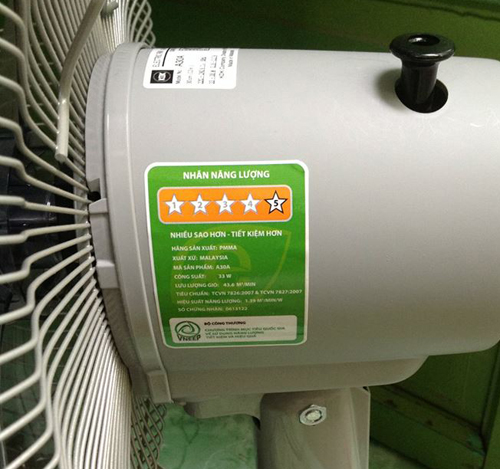 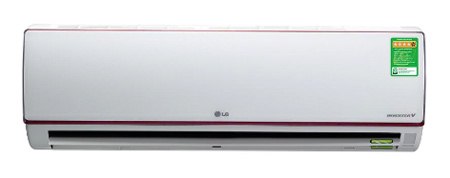 Sử dụng điện năng được sản xuất từ các nguồn năng lượng tái sinh ít gây ô nhiễm môi trường (Năng lượng gió, năng lượng mặt trời...)
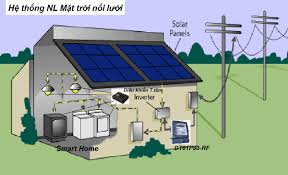 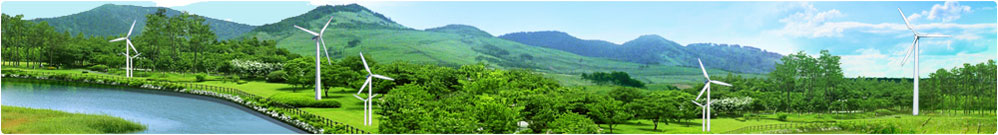 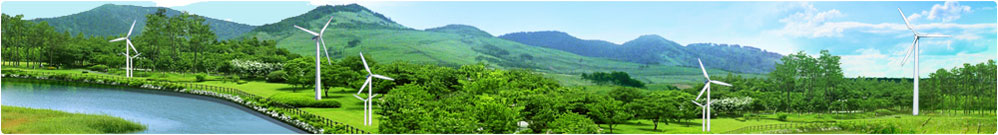 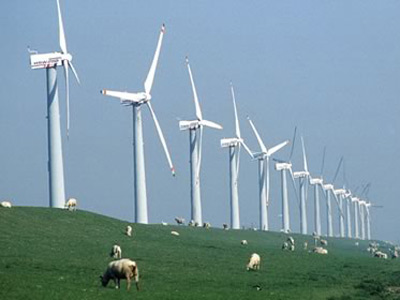 Nhà máy phong điện ở Bình Thuận
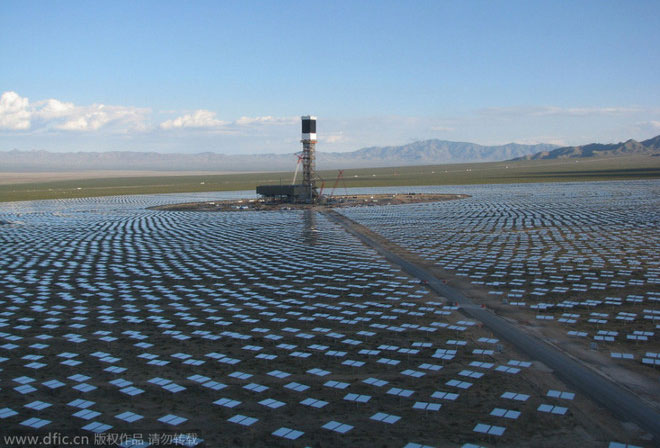 Nhà máy điện mặt trời Ivanpah (Mỹ)
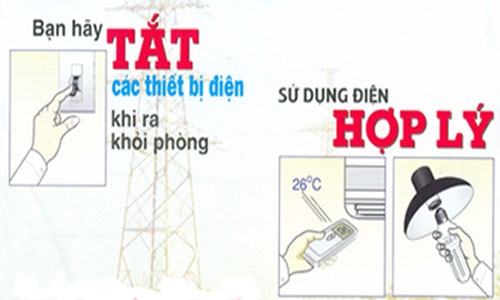 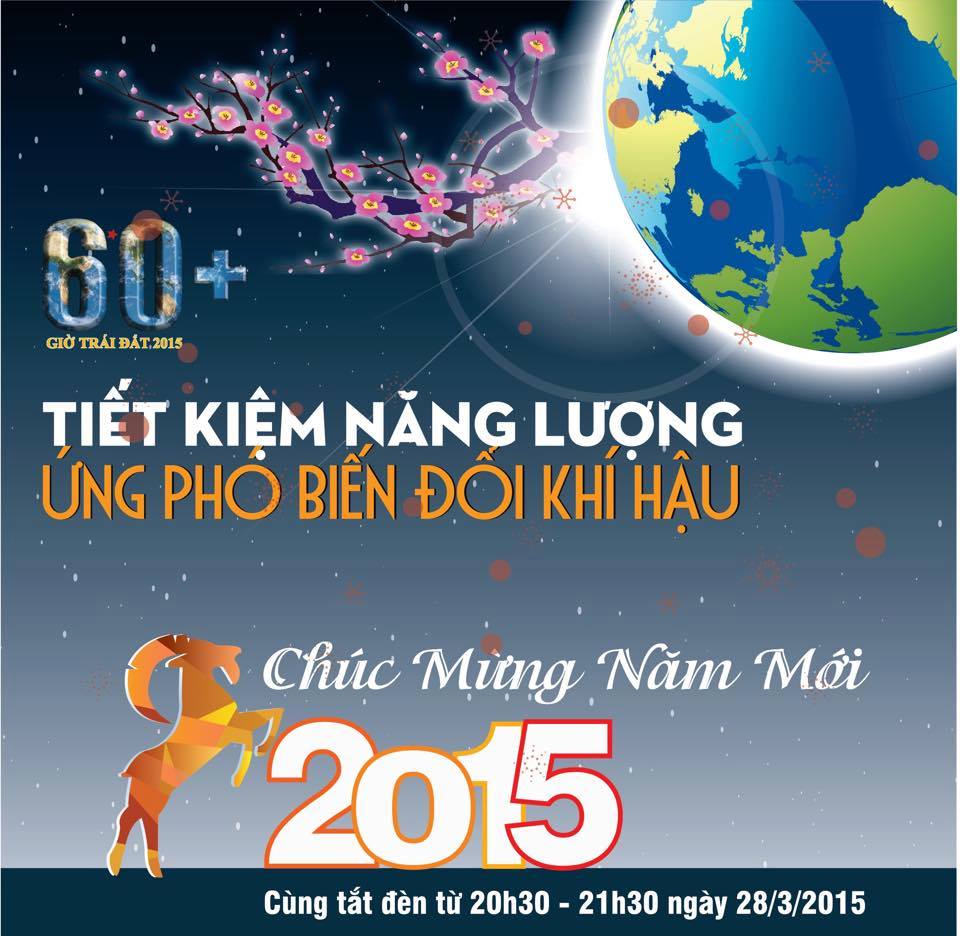 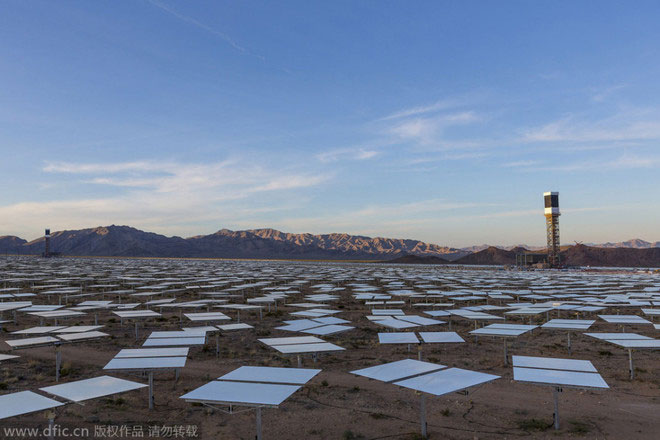 Nhà máy điện mặt trời Ivanpah (Mỹ)
Hình ảnh trên cho biết điều gì khi sử dụng điện
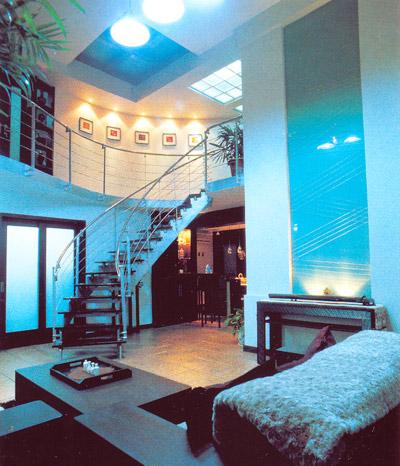 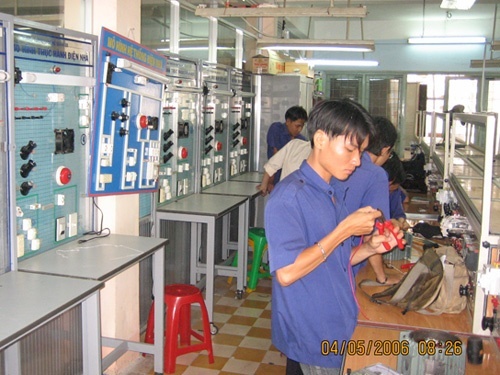 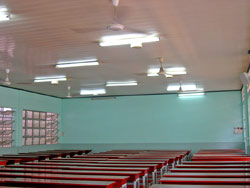 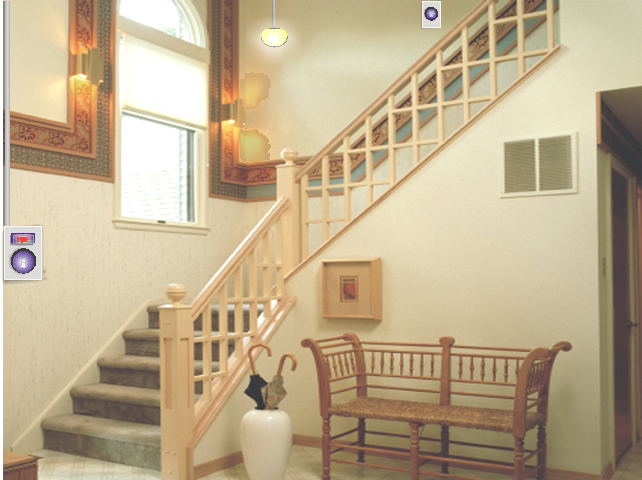 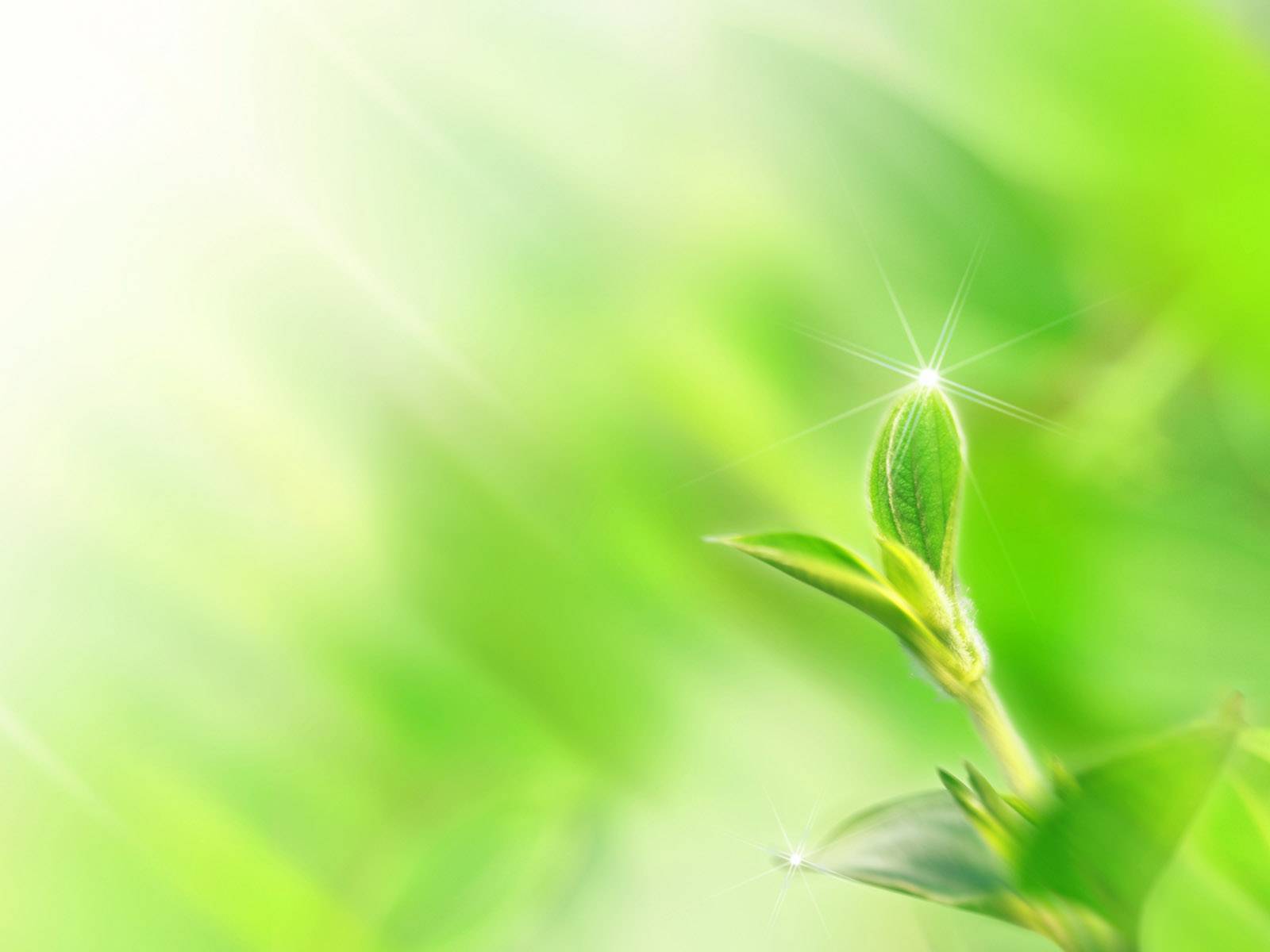 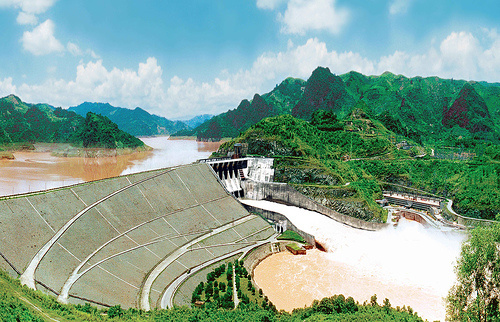 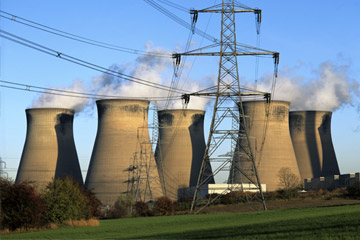 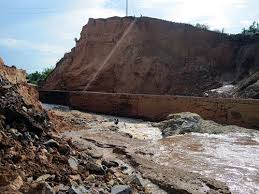 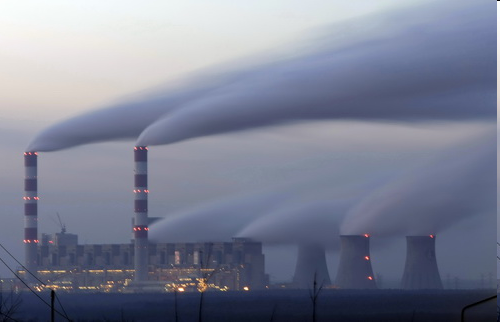 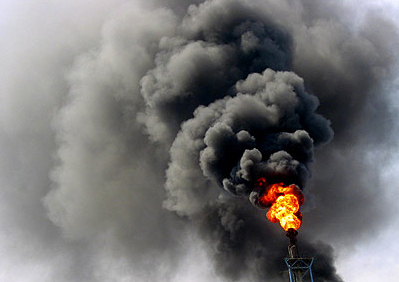 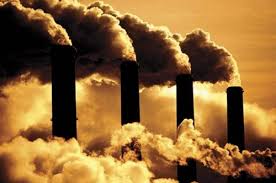 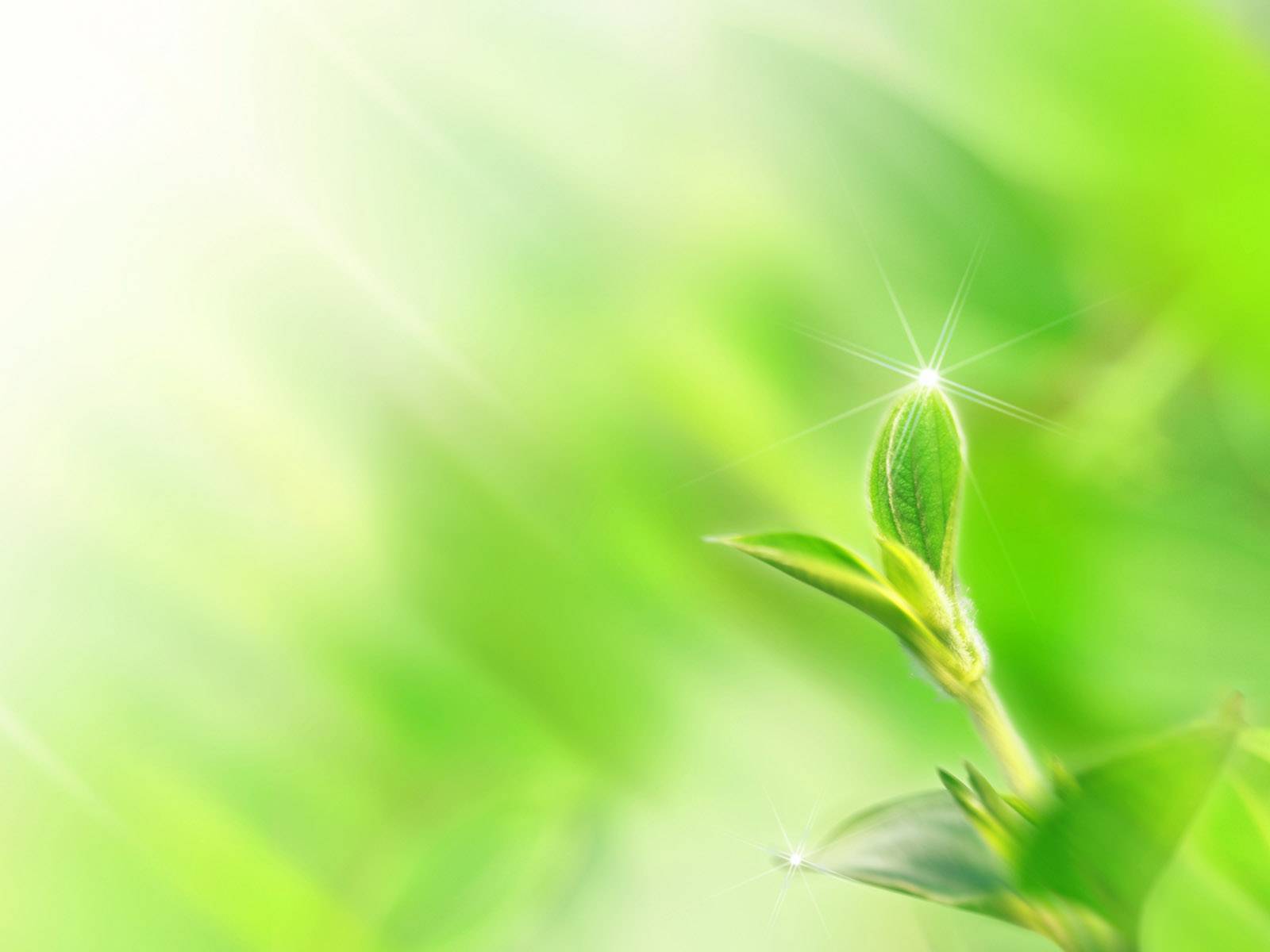 Bảng giá điện từ 16/3/2015
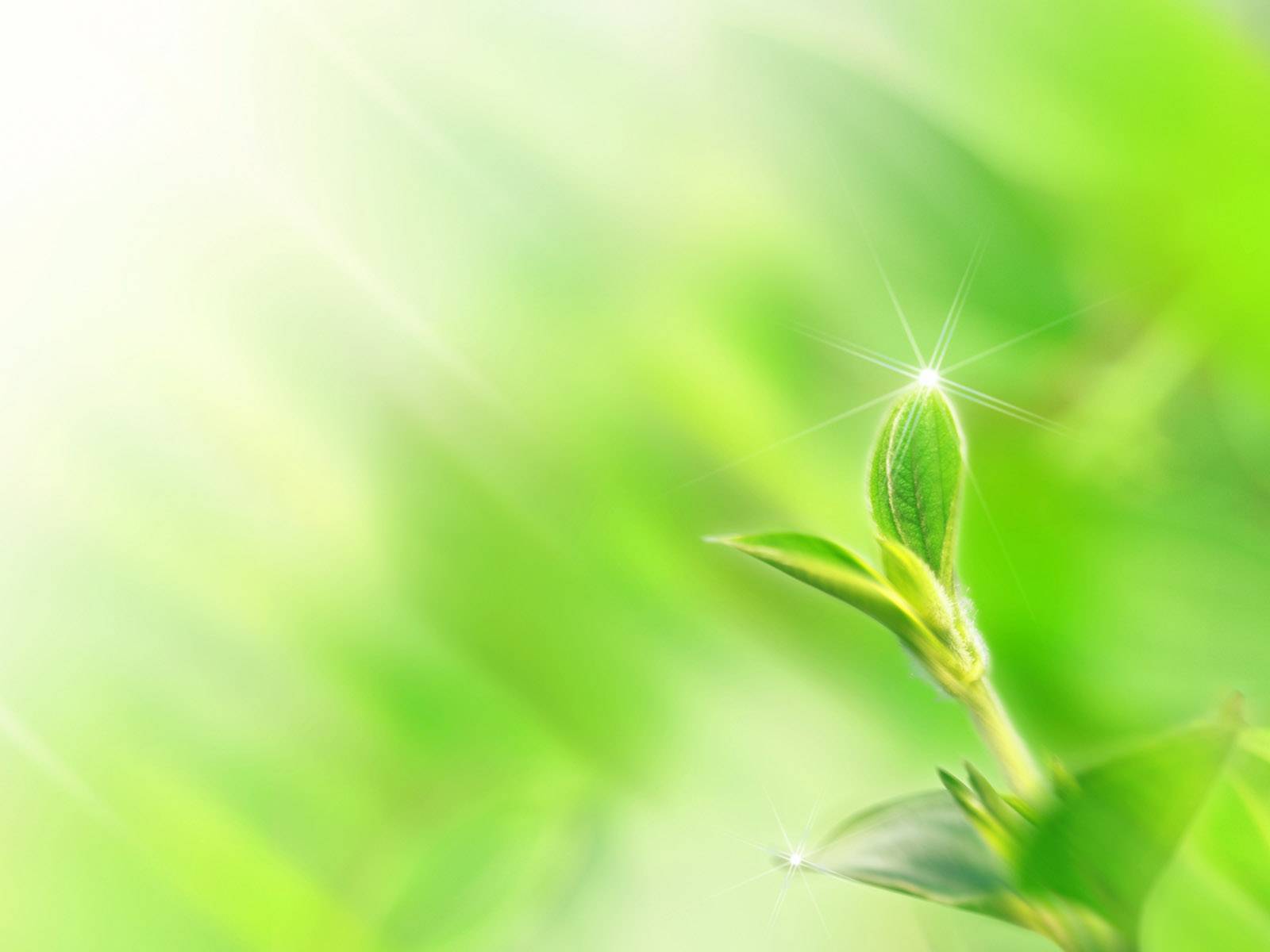 Tiết kiệm điện năng có lợi ích gì cho gia đình, xã hội và môi trường?
–	Tiết kiệm tiền điện phải trả, tăng tuổi thọ cho đồ dùng điện.
–	Giảm được chi phí về xây dựng nguồn điện, có nhiều điện năng phục vụ cho sản xuất và đời sống.
–	Giảm bớt khí thải, phòng chống biến đổi khí hậu và bảo vệ môi trường.
- Hãy phân tích các việc làm dưới đây và ghi chữ LP (lãng phí điện năng), chữ TK (tiết kiệm điện năng) vào ô trống
Tan học không tắc đèn phòng học.
LP
TK
Khi xem TV, tắt đèn bàn học tập.
LP
TK
Bật đèn phòng tắm, phòng vệ sinh suốt ngày đêm.
LP
TK
Khi ra khỏi nhà, tắt điện các phòng.
LP
TK
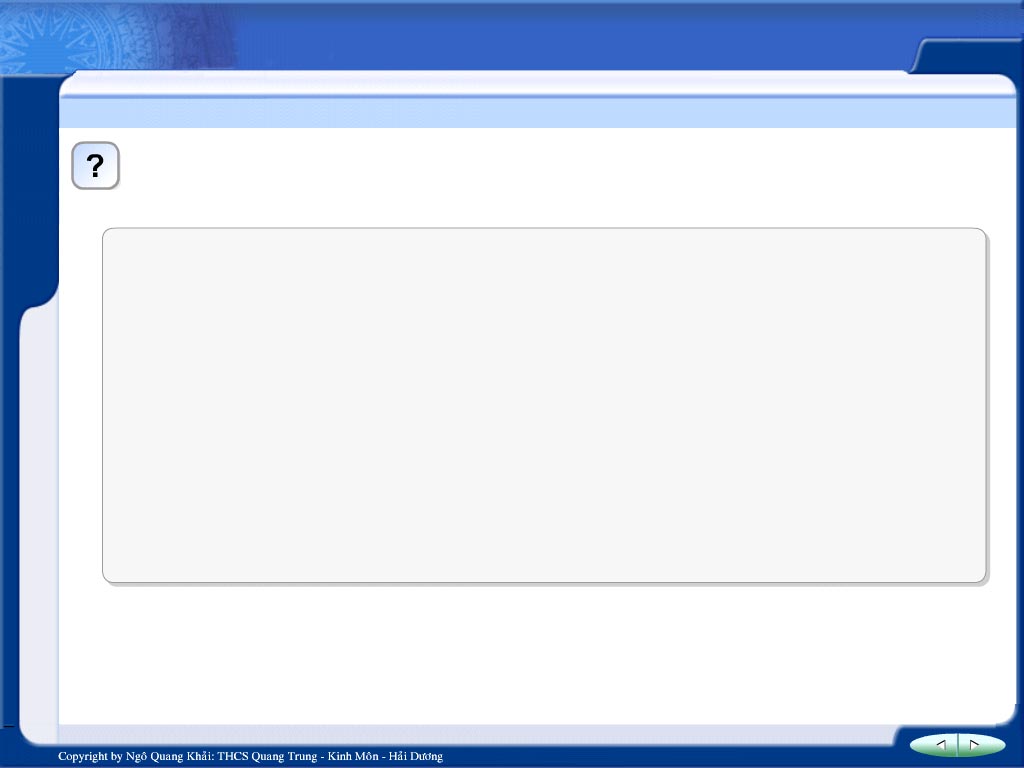 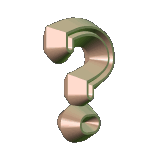 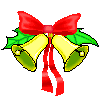 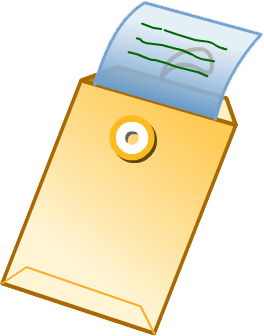 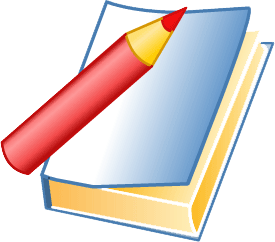 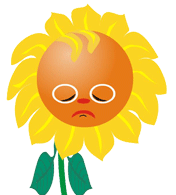 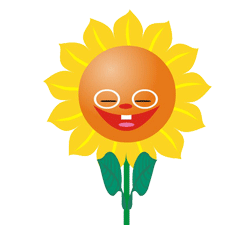 Tiếc quá …! Bạn chọn sai rồi !
Đáp án
Làm lại
Hoan hô . Bạn chọn đúng rồi !
Đặc điểm nào là của giờ cao điểm tiêu thụ điện năng?
Điện năng tiêu thụ rất ít
Điện áp của mạng điện tăng mạnh
Điện áp của mạng điện giảm xuống
Khả năng cung cấp điện của nhà máy điện đáp ứng đủ
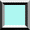 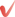 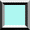 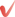 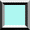 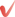 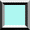 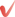 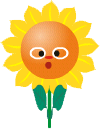 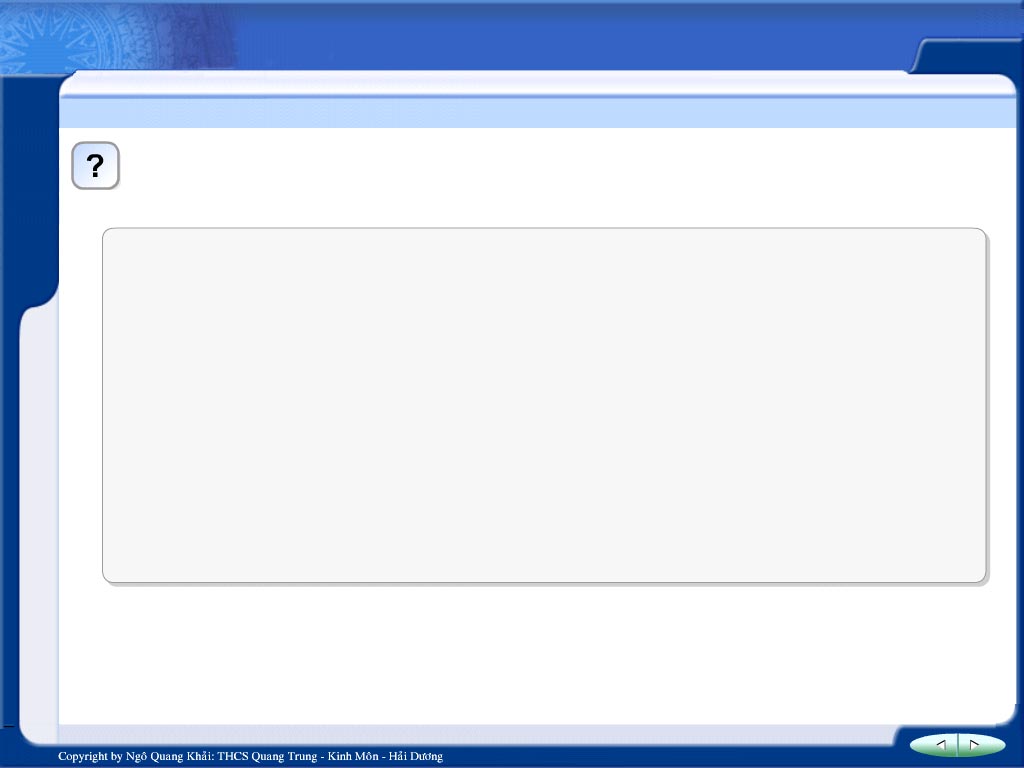 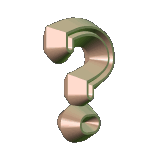 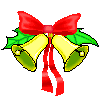 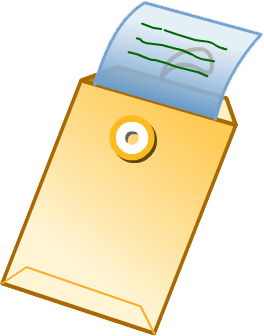 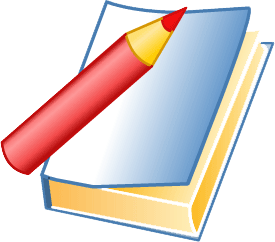 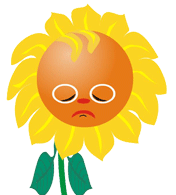 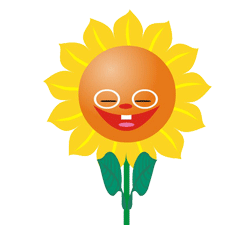 Tiếc quá …! Bạn chọn sai rồi !
Đáp án
Làm lại
Hoan hô . Bạn chọn đúng rồi !
Hành động nào là tiết kiệm điện năng góp phần bảo vệ môi trường?
Sử dụng bình nước nóng dùng điện trực tiếp
Sử dụng bình nước nóng năng lượng Mặt trời
Sử dụng củi để đun nóng bình nước
Sử dụng ga để đun nóng bình nước
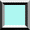 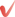 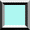 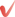 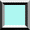 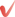 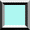 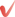 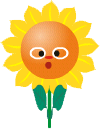 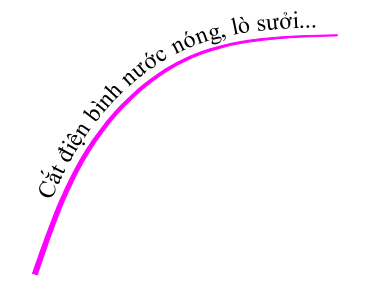 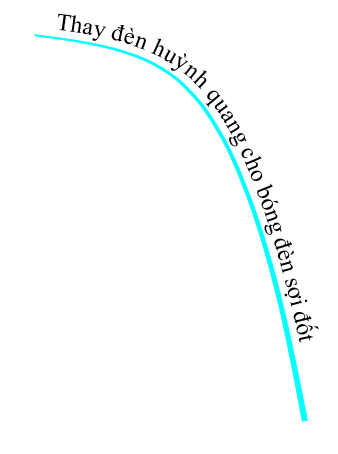 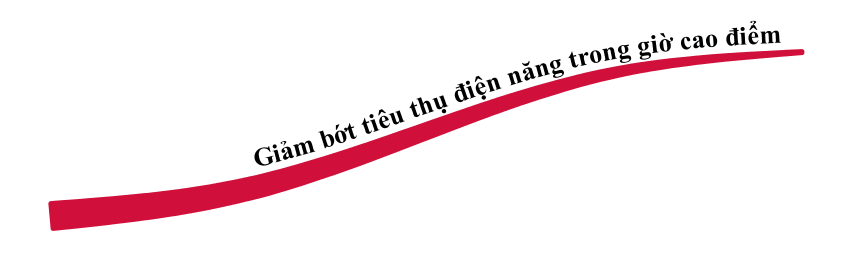 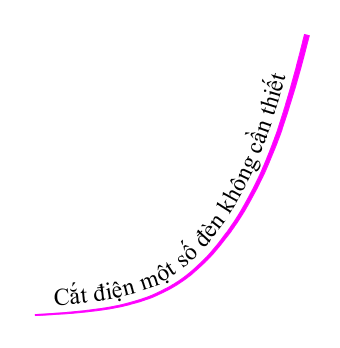 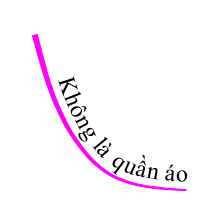 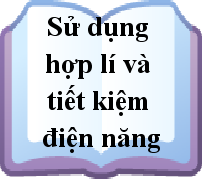 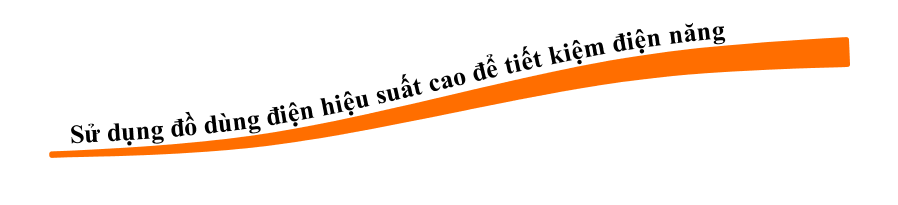 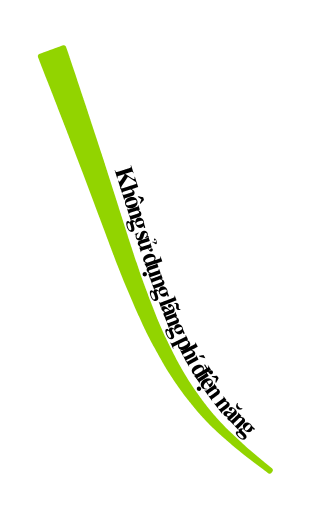 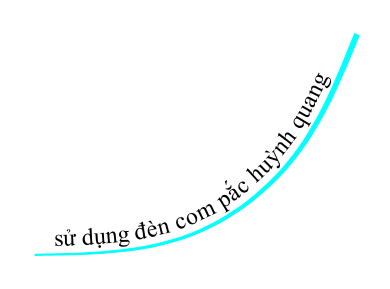 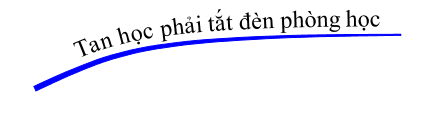 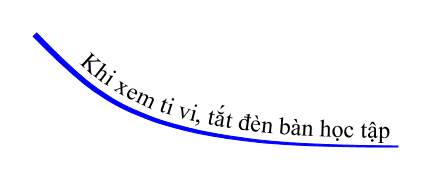 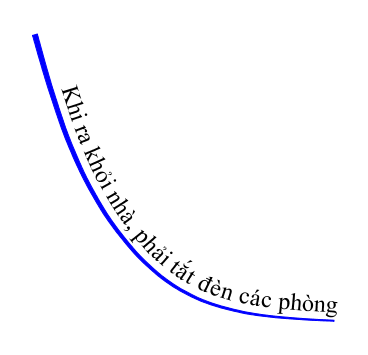 HÃY XEM VÀ CÙNG HÀNH ĐỘNG
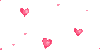 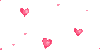 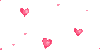 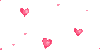 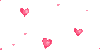 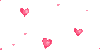 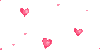 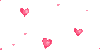 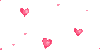 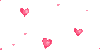 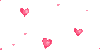 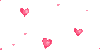 XIN CHÂN THÀNH CẢM ƠN QUÝ THẦY CÔ
VÀ CÁC EM HỌC SINH
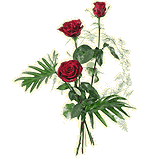 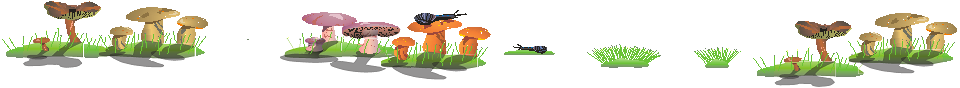 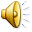